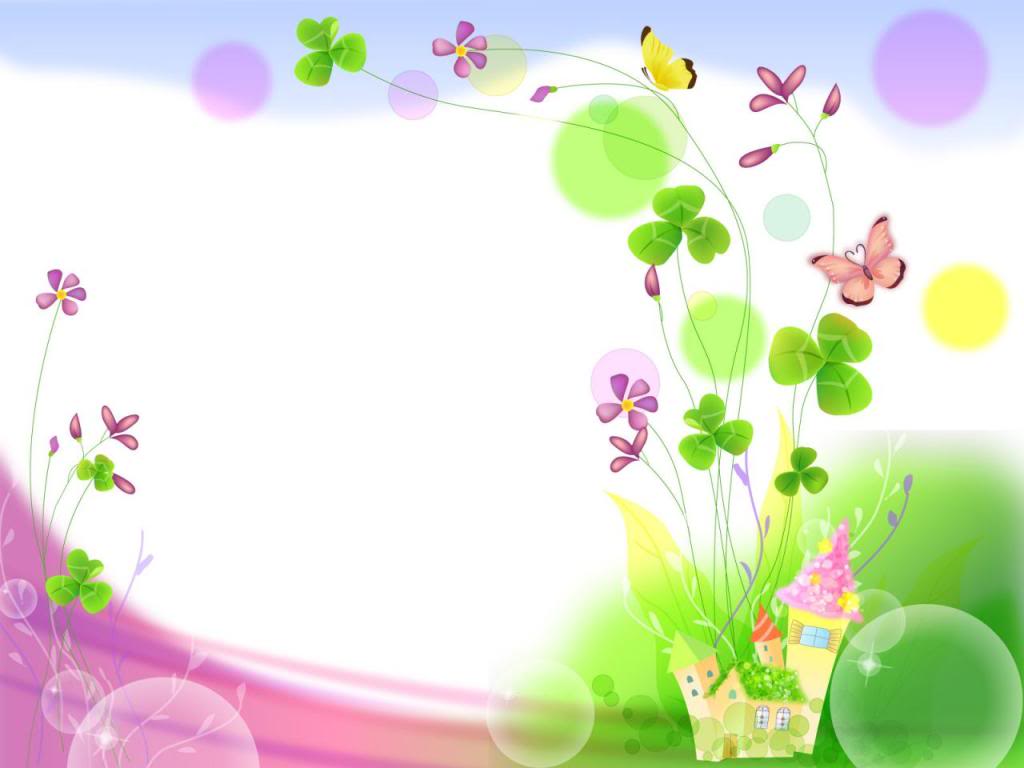 MÔN TOÁN
LỚP 1
Bài 22
 So sánh các số có hai chữ số
Giáo viên: ……….
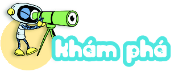 16 < 19
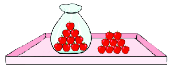 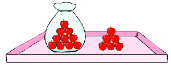 19 > 16
16
<
19
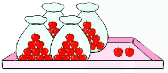 42 >25
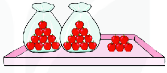 25 < 42
42
>
25
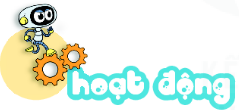 1.So sánh (theo mẫu)
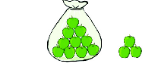 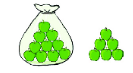 13
<
16
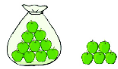 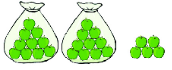 25
>
15
?
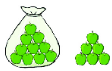 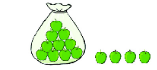 ?
14
<
16
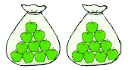 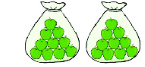 ?
20
=
20
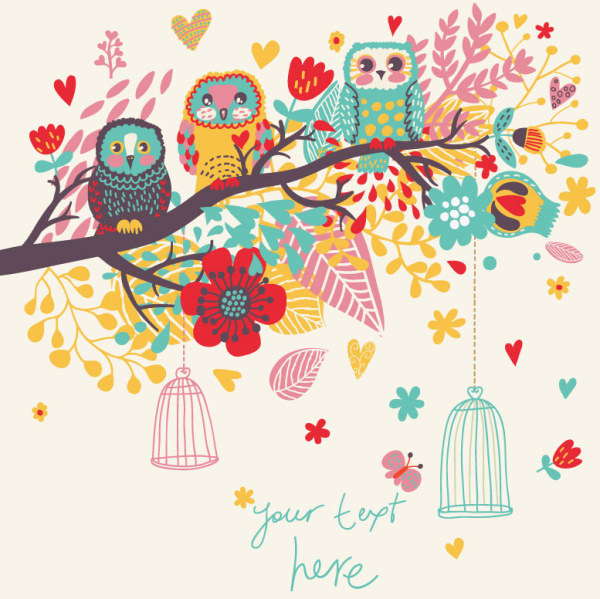 Giải lao
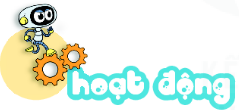 2. Túi nào có số lớn hơn?
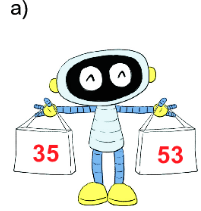 c)
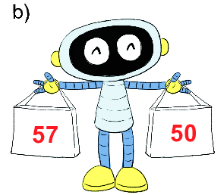 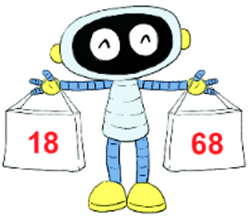 53 > 35
57 > 50
68  > 18
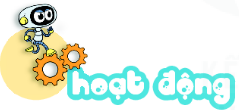 3.
> < =
?
24          19
56          65
>
?
<
?
35          37
90          89
<
?
>
?
68          68
71          81
=
?
?
<
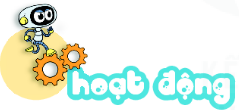 4
a) Chiếc lọ nào có số lớn nhất ?
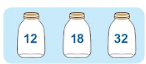 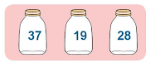 b) Chiếc lọ nào có số bé nhất ?
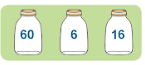 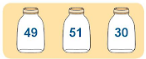 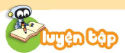 1
Số nào lớn hơn trong mỗi cặp?
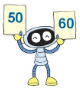 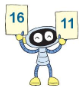 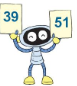 16 > 11
60 > 50
51 > 39
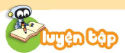 2
Số nào bé hơn trong mỗi cặp?
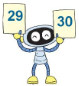 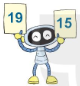 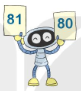 15 < 19
80 < 81
29 < 30
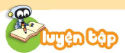 3
Đổi chỗ hai chiếc xe để các số trên xe xếp theo thứ tự từ bé đến lớn
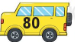 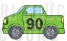 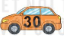 a)
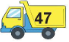 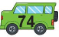 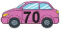 b)
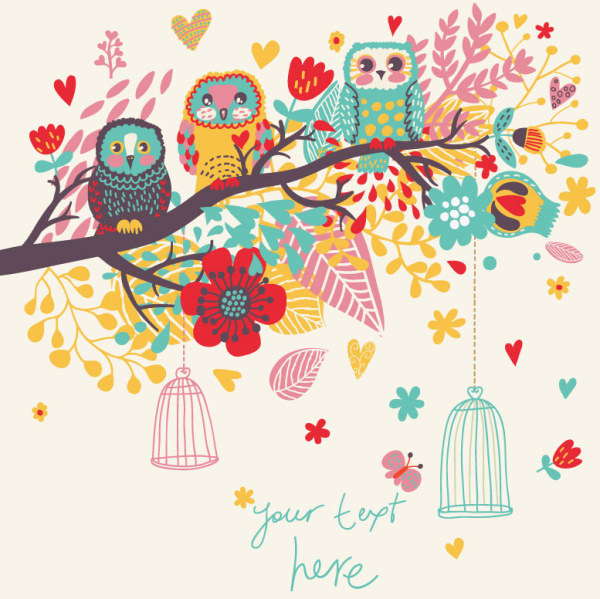 Giải lao
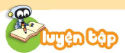 4
Đổi chỗ hai chiếc xe để các số trên xe xếp theo thứ tự từ lớn đến bé
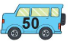 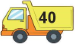 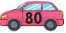 a)
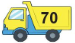 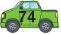 b)
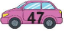 Cầu thang, cầu trượt
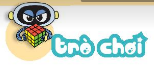 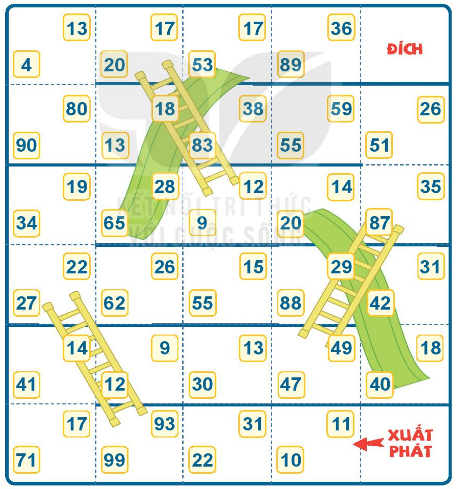 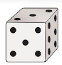 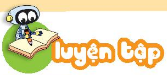 1
Đ, S
?
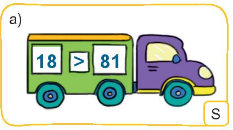 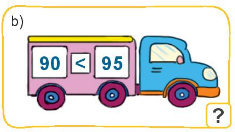 ?
Đ
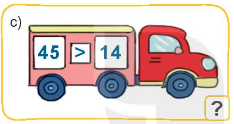 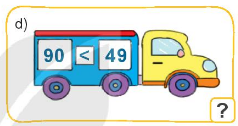 S
Đ
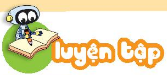 2 a)
> < =
?
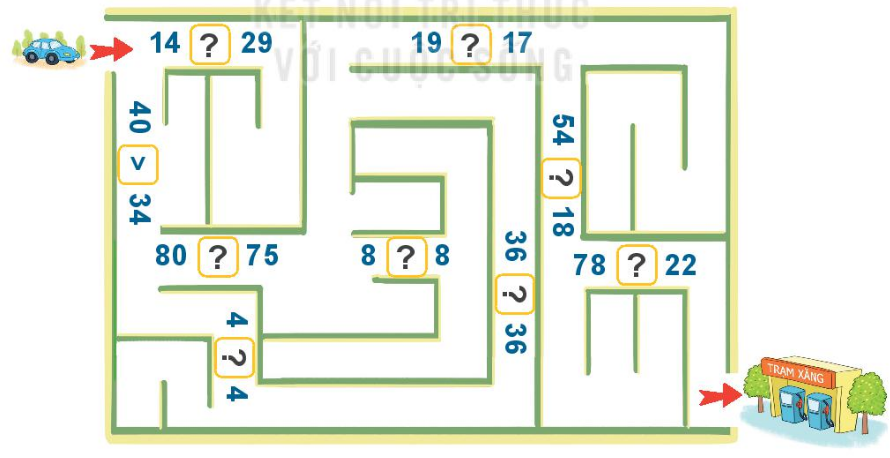 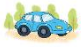 >
>
>
>
>
=
>
=
=
2 b)
Tìm đường xe đi đến trạm xăng
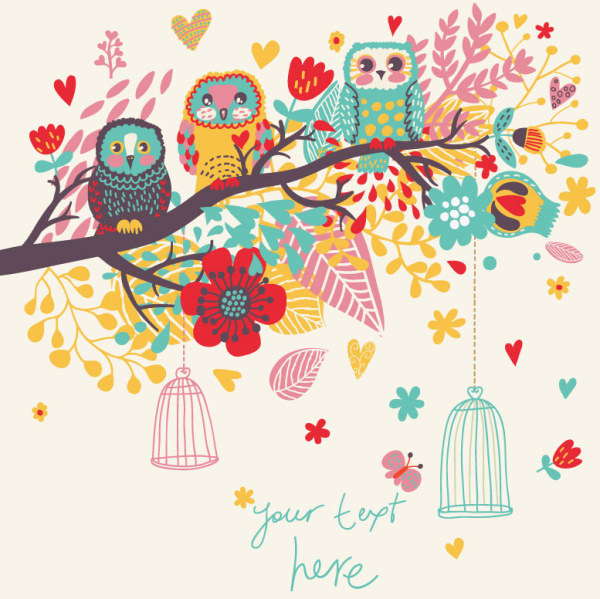 Giải lao
3
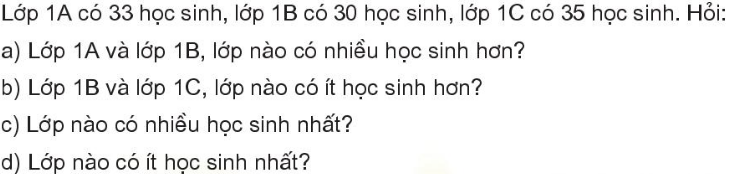 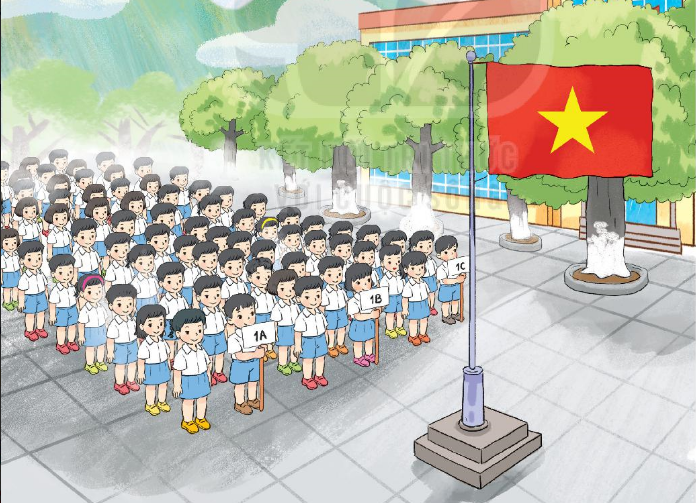 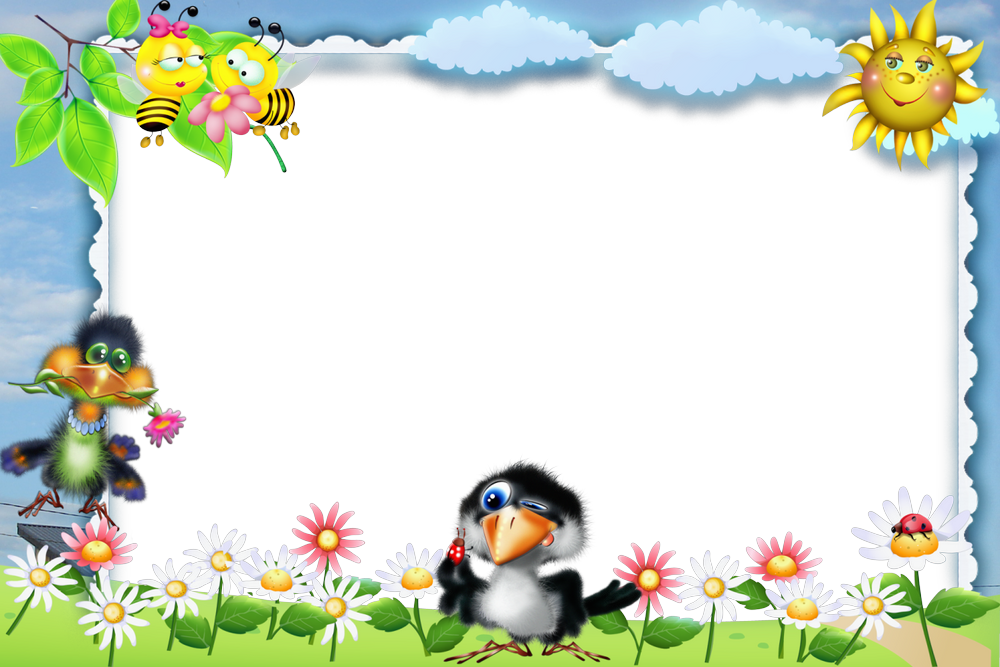 Củng cố